Робототехника: компетенции будущего
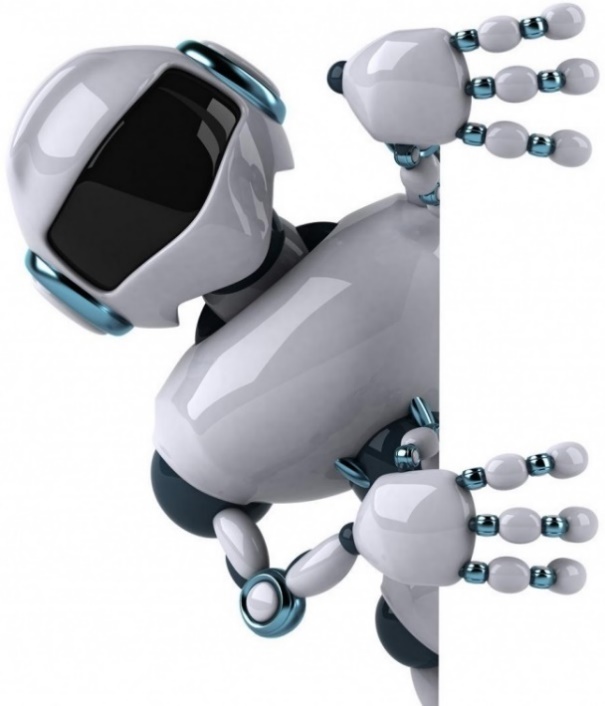 Методист КГАОУ КЦО  Т.А.Александрова
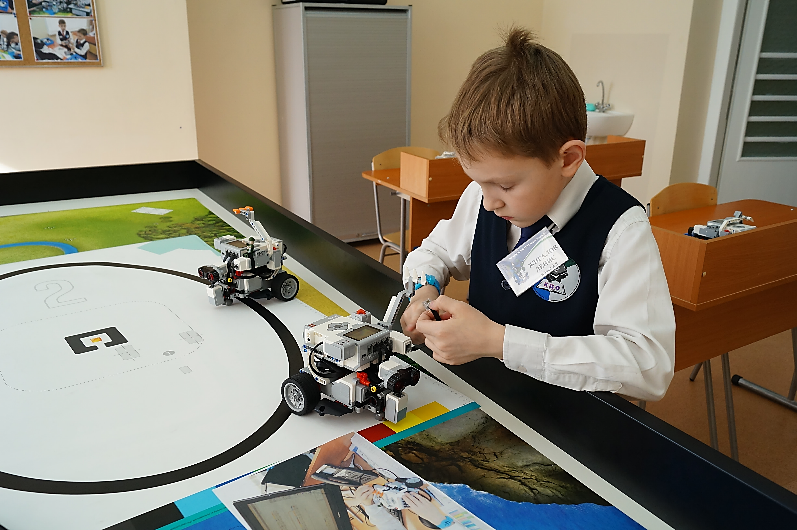 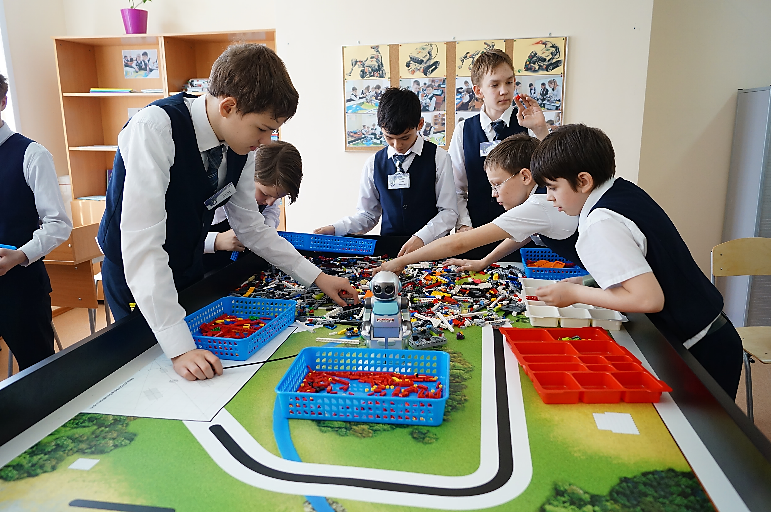 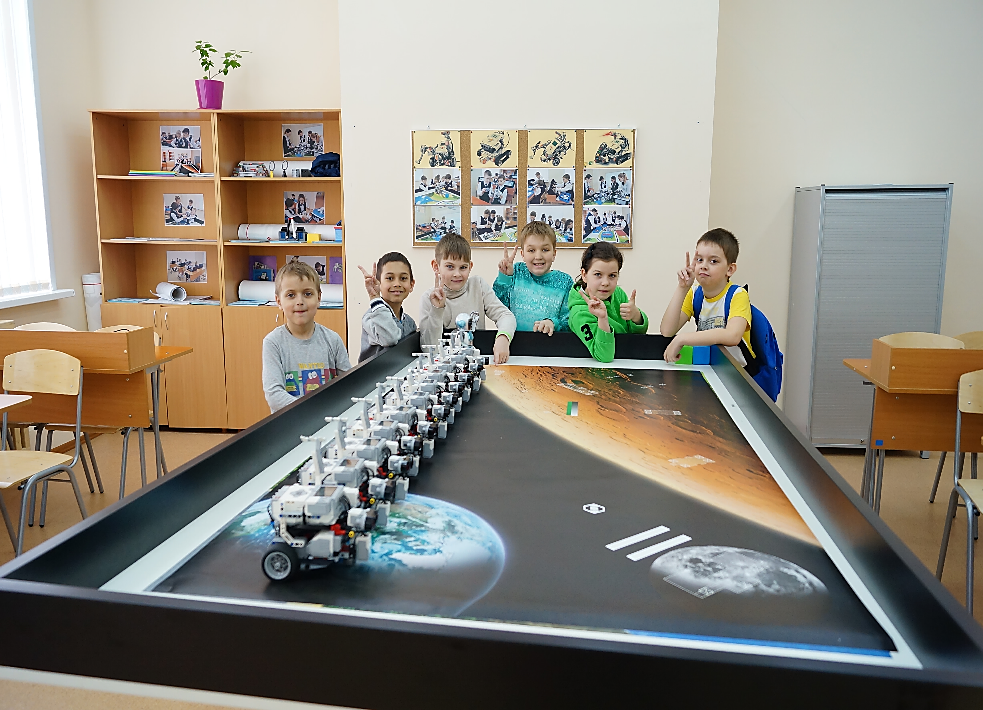 Уже в школе дети должны получить возможность раскрыть свои способности, подготовиться к жизни в высокотехнологичном конкурентном мире.
Д. А. Медведев
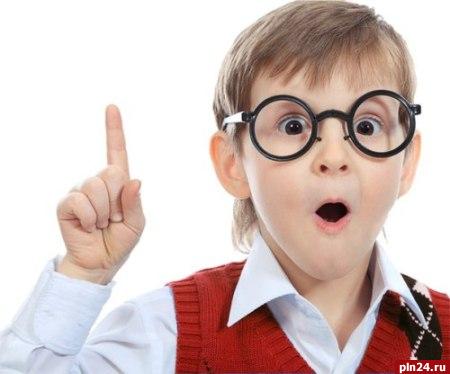 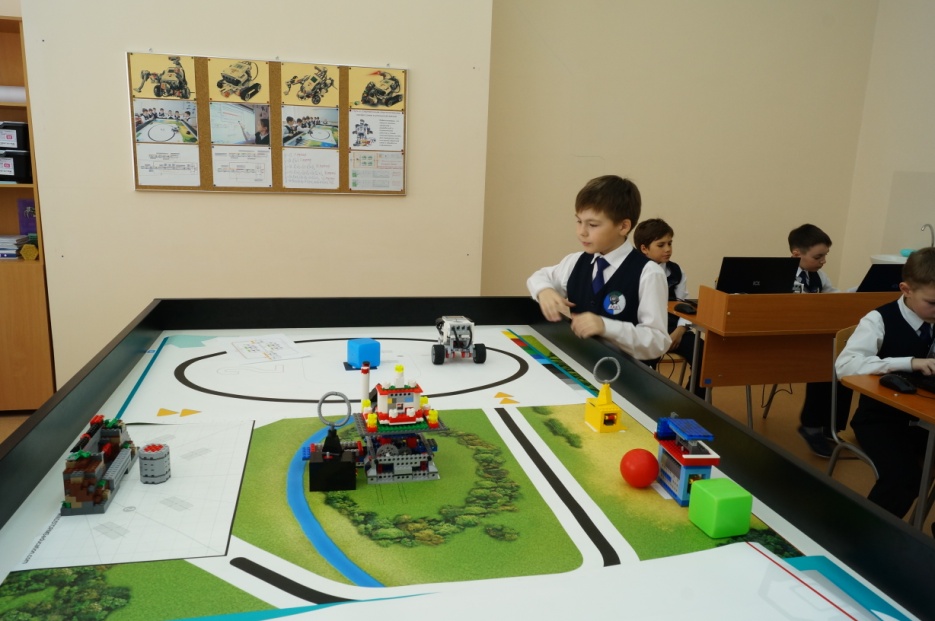 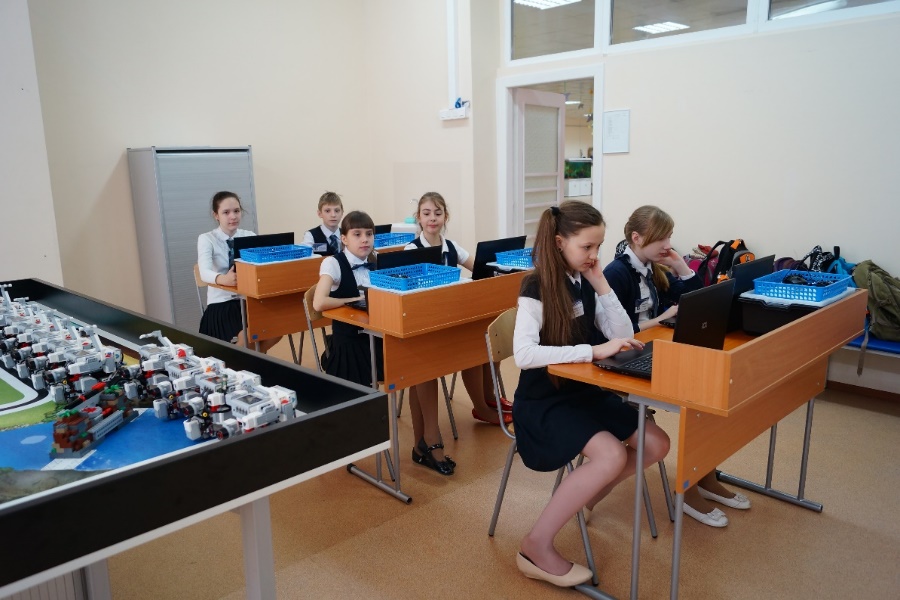 Робототехника, как прикладная наука, может быть интегрирована в учебный процесс средней школы.
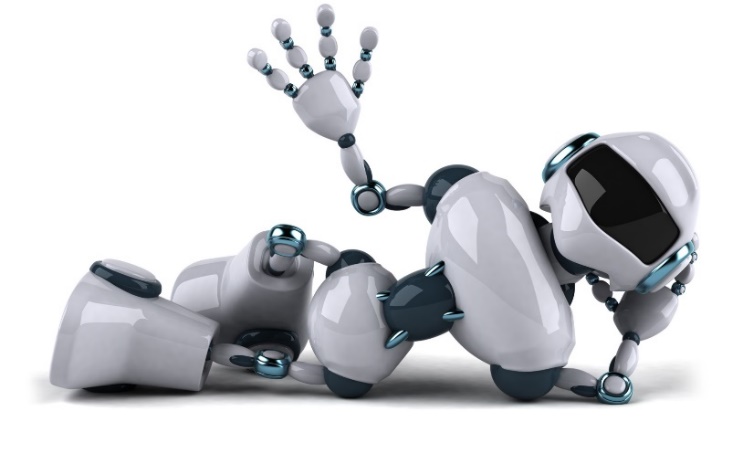 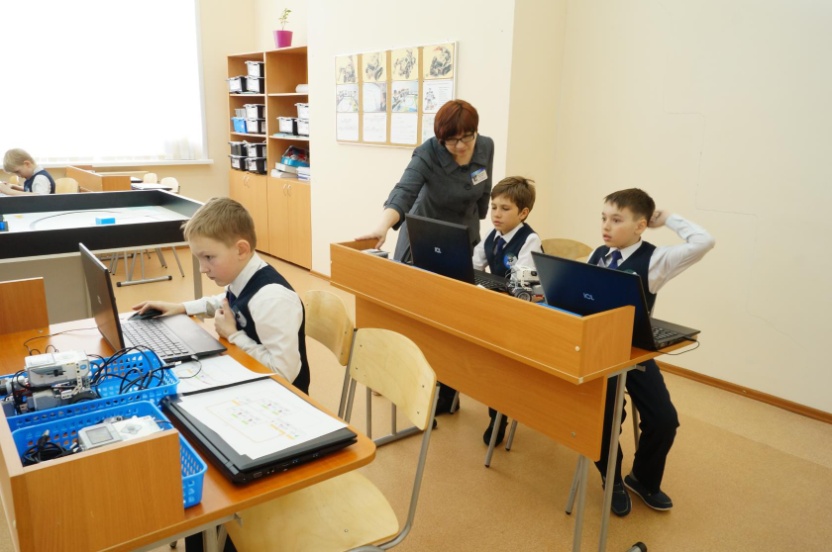 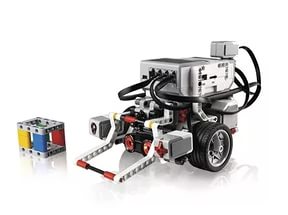 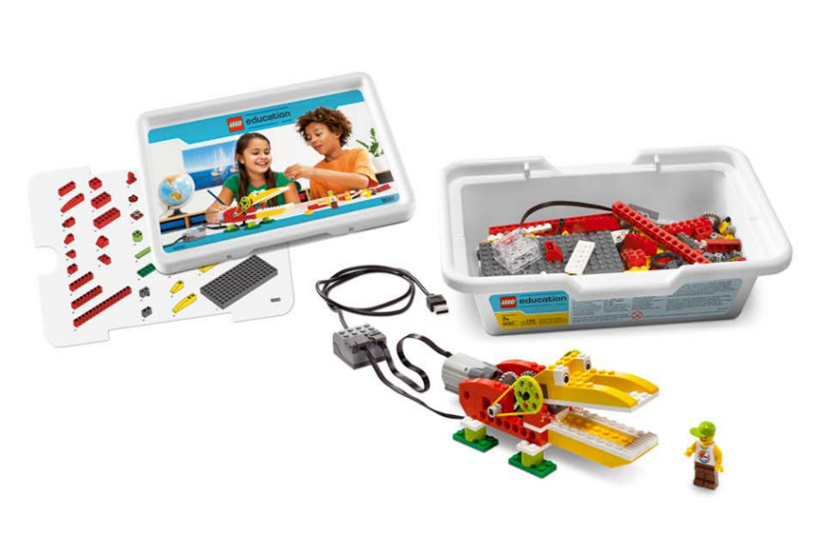 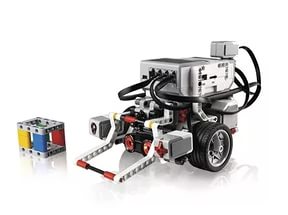 Начальная школа
Основная школа
конструирование 
 начальное техническое моделирование
начальное программирование
Усложняется:
уровень моделирования
уровень программирования роботов
используются  более сложные языки программирования.
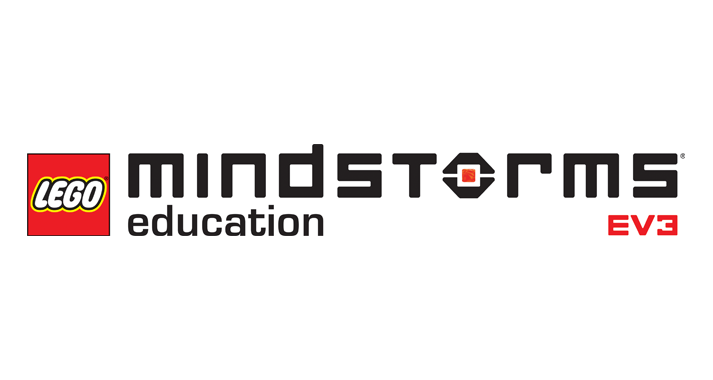 Ключевые  компетенции
Формирование  информационной компетентности (в контексте применения робототехники) будет успешным при выполнении следующих условий:
Перспективы сотрудничества:
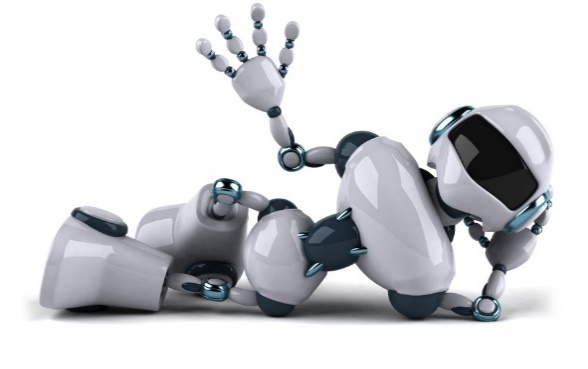 Главная идея:
через насыщение школьного пространства новыми технологиями изменить содержание учебно-воспитательного процесса, создать новую внутришкольную коммуникационную среду, попадая в которую учащийся и учитель был бы более успешен, более компетентен, более современен.
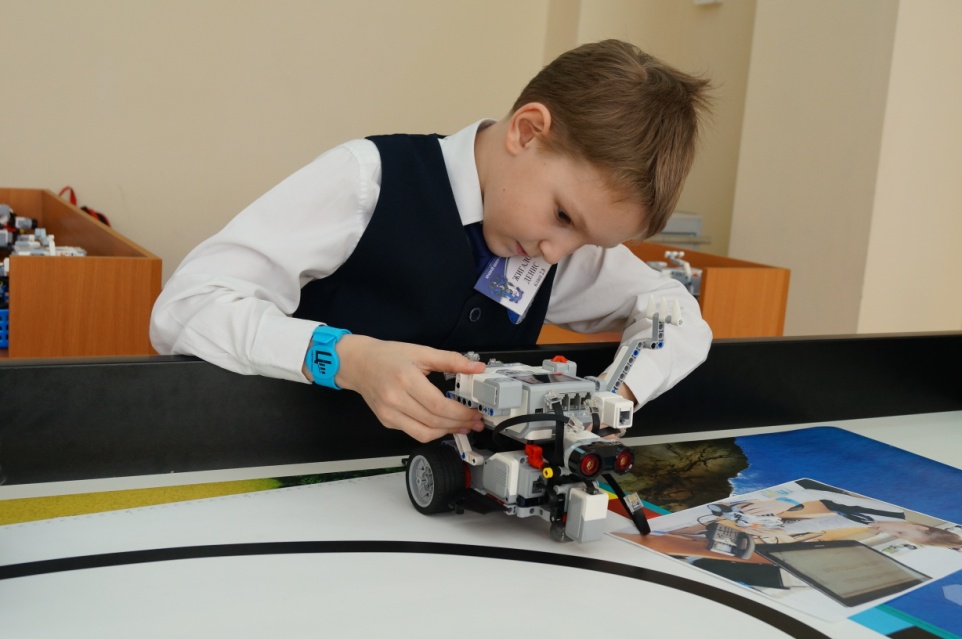 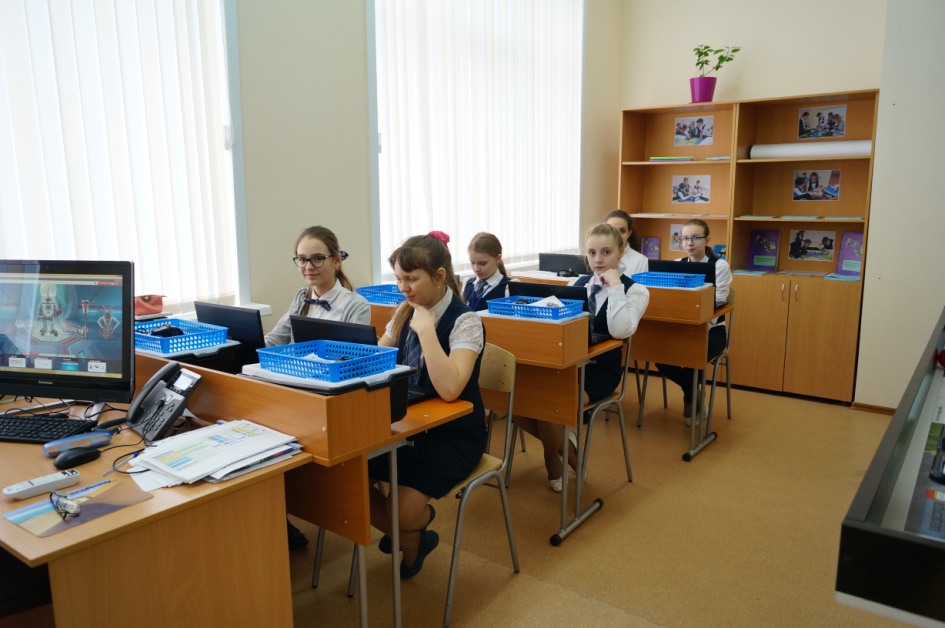 Благодарим за сотрудничество!

Спасибо за внимание!
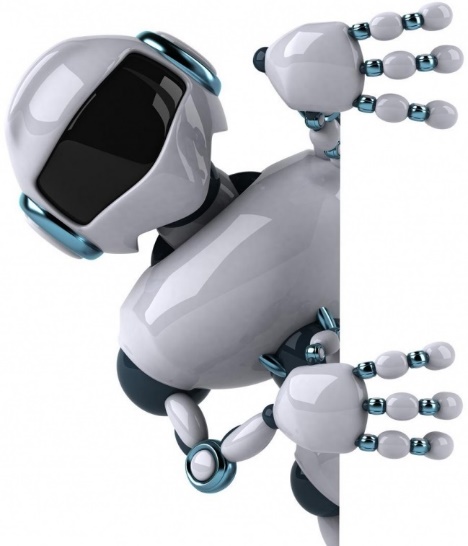 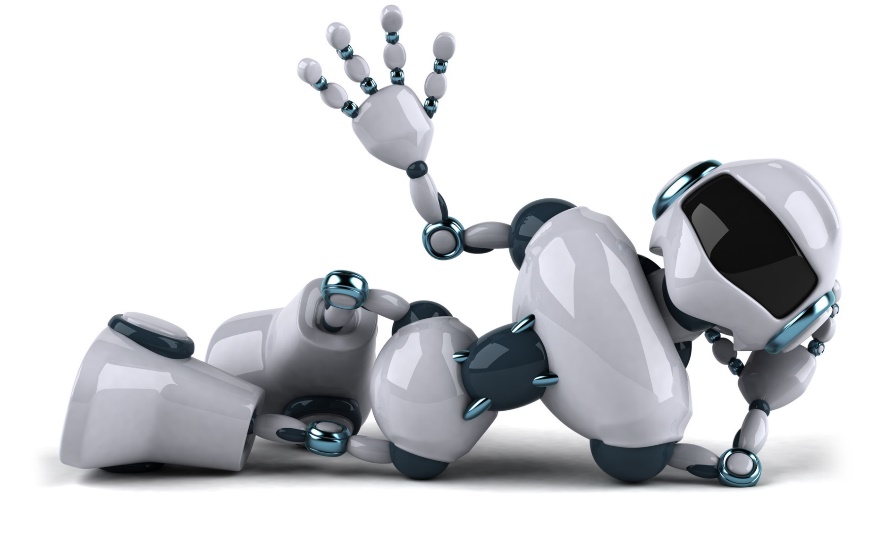